Unit 9   Communication
Working in Groups
WWW.PPT818.COM
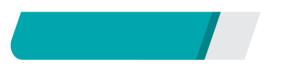 课前自主预习
Lesson 53 　Working in Groups
absent
trouble
secret
Lesson 53 　Working in Groups
so far
from now on
do one's share/part
期待；期盼
Lesson 53 　Working in Groups
缺席；不出现
慢下来
使某人陷入困境
决定做某事
Lesson 53 　Working in Groups
It's          time      for
looking    forward   to
from
is           always   absent
Lesson 53 　Working in Groups
refuses           to
do             any           work
considers
in           trouble
get
Lesson 53 　Working in Groups
decides            to
find
out
working     hard          on
so              far
Lesson 53 　Working in Groups
do                my           best
feel
more      confident
do           your          share
Lesson 53 　Working in Groups
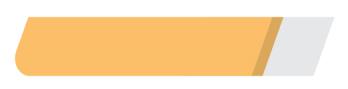 课堂互动探究
词汇点睛
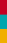 ●1  absent adj. 缺席的；不在的
[观察] She is not looking forward to working with her group because a boy named Li Tian is always absent from the group meetings.
她并不期待和她的小组一起工作，因为一个叫李天的男孩总是缺席小组会议。
Lesson 53 　Working in Groups
[探究] absent 常用短语为 be absent from，意为“缺席；不出现”。
[拓展] absent 还可用作动词，意为“缺席，不参加”。
Why did you absent yourself from school yesterday?
你昨天为什么没来上学？
Lesson 53 　Working in Groups
[辨析] be absent from 与be absent in
两者之后都可接地点名词，但意义不同。be absent from 表示“不在……(地方)”；be absent in 表示“在某地，而不在说话人所在的地方”。
He was absent from London.他不在伦敦。
He was absent in London.他不在这里，而在伦敦。
Lesson 53 　Working in Groups
活学活用
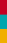 1．(1)他因为生病缺席了今天的会议。
            He is ________ ________ the meeting because of his 
            illness today.
       (2)Mr. Huang is ______ from this show because he has gone to London for business.
          A．absent　B．Single    C．active  D．funny
absent         from
A
Lesson 53 　Working in Groups
(3)2018·日照    Mary is a______ from class today because she is in hospital.
bsent
Lesson 53 　Working in Groups
●2  trouble n. 麻烦；困难
[观察] …but she doesn't want to get Li Tian in trouble.
……但她不想使李天陷入麻烦。
I like to help the people who are in trouble.
我喜欢帮助陷入困境中的人们。
[探究]  常用短语为 get/be in trouble, 意为“陷入困境”。
Lesson 53 　Working in Groups
2． —Mr. Wu, I have trouble ________ the text.
        —Remember________it three times at least.
        A．to understand; reading
        B．understanding; reading
        C．understanding; to read
        D．to understanding; to read
C
Lesson 53 　Working in Groups
【解析】have trouble (in) doing sth. 意为“做某事有困难”；remember to do sth. 意为“记住要做某事”。句意：“王老师，我在理解课文方面有困难。”
“记住至少要读三遍。”故选C。
Lesson 53 　Working in Groups
●3   secret  n．& adj. 秘密(的)
[观察]  She realizes that talking about problems is better than keeping them as secrets.
她意识到谈论问题要比把它们当作秘密好得多。
Lesson 53 　Working in Groups
[探究]     secret 作名词时为可数名词，意为“秘诀，诀窍”；
secret 作形容词时，意为“秘密的”。
The plan is secret. 
这个计划是秘密的。
Lesson 53 　Working in Groups
3．(1)2018·葫芦岛    Your spoken English is very good. What's  your ________？
            A．spirit　　　            B．secret
            C．situation                  D．service
B
【解析】考查名词词义辨析。spirit意为“精神”；secret意为“秘密，秘诀”；situation意为“形势，境况”；service意为“服务”。由前一句可知讲述英语口语，因此此处指英语口语好的“秘诀”。句意：你的英语口语非常好。你的秘诀是什么？故选B。
Lesson 53 　Working in Groups
secret
(2)2018·威海   The ________ /ˈsiːkrət/ of his success was hard work.
Lesson 53 　Working in Groups
句型透视
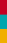 ●1 She is not looking forward to working with her group because a boy named Li Tian is always absent from the group meetings.
她并不期待和她的小组一起工作，因为一个叫李天的男孩总是缺席小组会议。
Lesson 53 　Working in Groups
[探究] (1)look forward to 是固定短语，意为“期盼；盼望”，其中to是________词，后接名词或________。
I am looking forward to my new friend.
我正期待着我的新朋友。
I'm looking forward to visiting the Great Wall with my parents.
我正期待着和我的父母一起游览长城。
动名词
介
Lesson 53 　Working in Groups
过去
定
(2)句中named为________分词，作后置________语，表示被动或完成的意义；定语从句也可以表达相同的意思。
I know a boy called Tom.
＝I know a boy who is called Tom.
我认识一个叫汤姆的男孩。
Lesson 53 　Working in Groups
活学活用
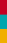 1．(1)2018·安顺  —Tom，have you ever read the book  A Tale of  Two Cities ________ by Charles Dickens?
           —Yes, I finished reading it last winter vacation.
           A．wrote　　B．to write      C．writing     D．written
D
【解析】考查非谓语动词。句意：汤姆，你读过由查尔斯·狄更斯写的这本书《双城记》吗？分词短语部分作定语修饰“the book A Tale of Two Cities”，故选D。
Lesson 53 　Working in Groups
B
(2)2018·宜宾改编   We all look forward to ________ you again 
     soon. 
     A．see                    B．seeing
     C．saw                   D．sees
【解析】考查非谓语动词。look forward to 中的to是介词，后面用动名词作宾语。
Lesson 53 　Working in Groups
●2  He doesn't follow the rules, and he refuses to do any work. 
他不遵守规则，而且拒绝做任何工作。
[探究]  refuse为及物动词，后跟动词时，动词要用不定式，即refuse to do sth.，意为“拒绝做某事”。
I politely refused their invitation. 我礼貌地回绝了他们的邀请。
Lesson 53 　Working in Groups
2．2018·扬州  —I offered Sandy a helping hand. However, she ________ it.
       —Maybe she can manage herself.
        A．received　          B．returned
        C．refused               D．rewarded
C
Lesson 53 　Working in Groups
【解析】考查动词词义辨析。句意：“我向桑迪伸出援助之手。但是，她拒绝了。”“或许她能够自己做到。”receive意为“收到”；return意为“归还，返还，回报”；refuse意为“拒绝”；reward意为“奖励，奖赏”。承接上文意义，下文副词however(然而)表示的转折句意提示用动词refuse表示“拒绝”。故选C。
Lesson 53 　Working in Groups
● 3　Instead, she decides to talk to him and find out what the problem is.
相反，她决定和他好好谈一谈，弄清楚是什么问题。
Lesson 53 　Working in Groups
决定做某事
[探究] (1)decide to do sth. 意为“________________”。这个短语相当于make a decision to do sth.  。decision是动词decide的名词形式。
Lily's cousin decided to drop social studies.
＝Lily's cousin made a decision to drop social studies. 
莉莉的表哥决定放弃社会科学。
(2)find out意为“查明(原因)；弄清(真相)”。
Lesson 53 　Working in Groups
[辨析] find out, find 与look for
I found my wallet at last.我最终找到了我的钱包。
He is still looking for a job.他还在找工作。
Lesson 53 　Working in Groups
C
3．(1) 2018·百色  —Tom, why have you decided ________ 
            Chinese folk music as a course?
            —Because I like Chinese culture very much.
            A．take　　B．Taken       C．to take    D．taking
【解析】考查非谓语动词。句意：“汤姆，为什么你决定选择中国民间音乐作为一门功课？”“因为我非常喜欢中国文化。”根据固定搭配decide to do sth. (决定做某事)可知选C。
Lesson 53 　Working in Groups
(2)2018·绥化   He made a ________(决定)to go abroad after graduation.
decision
Lesson 53 　Working in Groups
A
(3) Our geography teacher told us to ________ more    
       information about our city and share it next week.
       A．find out            B.   keep away
       C．turn off            D．use up
【解析】考查动词短语辨析。句意：我们的地理老师让我们________更多有关我们城市的信息并在下周分享。从“share it next week”知，老师让我们找出更多有关我们城市的信息以便分享。故选A。
Lesson 53 　Working in Groups
● 4　But so far, you have done nothing.
但是到目前为止，你还没有做任何事。
[探究]  so far意为 “______________”， 常用于____________时态。
So far, scientists have cloned rabbits, sheep, mice and some other animals.
到目前为止，科学家们已经克隆了兔子、绵羊、老鼠和一些其他的动物。
现在完成
到目前为止；迄今
Lesson 53 　Working in Groups
4．2018·赤峰   迄今为止，机器人还没有引发任何问题。
________ ________，robots haven't caused any problems.
So               far
Lesson 53 　Working in Groups
● 4　 “From now on，” she says, “I will do my best to help you feel more confident…” 
“从现在开始，”她说，“我将尽最大努力帮助你，使你感到更加自信……”
Lesson 53 　Working in Groups
[探究] (1)from now on意为“从现在起，今后”，一般和______________时态连用。类似的短语from then on, 意为“从那时起”，一般和______________时态连用。
I remembered her words from then on.
从那时起，我记住了她的话。
一般将来
一般过去
Lesson 53 　Working in Groups
(2)do one‘s best to do sth. 意为“尽某人最大努力做某事”，相当于try one’s best to do sth.，其中one‘s是形容词性物主代词，要根据主语的变化而变化。
We should try/do our best to learn English well. 
我们应该尽力学好英语。
Lesson 53 　Working in Groups
5．(1)We will do something to make our city more beautiful 
            ________.
            A．from now on            B．from then on
            C．since then                D．just now
A
【解析】from now on 意为“从现在开始”，常与一般将来时连用。句意：从现在起，我们将会做些事情使我们的城市更美丽。故选A。
Lesson 53 　Working in Groups
(2)2018·贵阳改编   Chinese parents always try their best 
      ________ a good education environment for their kids.
      A．provide 　            B．to provide
      C．providing             D．provides
B
【解析】考查非谓语动词。句意：中国的父母总是尽他们最大的努力为他们的孩子提供一个好的教育环境。try one‘s best to do sth.  意为“尽力做某事”，动词不定式作目的状语，故选B。